SEU
LOGOTIPO
NOME DA SUA EMPRESA
ANÁLISE COMPETITIVA
OBJECTIVOS
[Descreva por que uma análise é importante e o que você espera encontrar através dela.]

Ponto 
Ponto
Ponto
Ponto
ANÁLISE COMPETITIVA | VISÃO GERAL
PERGUNTAS DE ANÁLISE
Quais produtos os concorrentes oferecem?
Os concorrentes estão ganhando dinheiro?
???
ANÁLISE DE PAISAGEM
ANÁLISE DE PAISAGEM
ANÁLISE DE PAISAGEM
Incluir captura de tela
Descrever fontes usadas para análise
Relatórios e tendências
Mídia social
Conscientização do consumidor
????
ANÁLISE DE PAISAGEM
AMEAÇA 
DE ENTRADA
PODER DE NEGOCIAÇÃO 
DOS COMPRADORES
RIVALIDADE CONCORRENTE
INFLUÊNCIAS DO CENÁRIO
Use as cinco forças de Porter para descrever a paisagem:
Rivalidade entre concorrentes
Ameaça de novos participantes
Poder de negociação dos compradores
Poder de negociação dos fornecedores
Ameaça de produtos ou serviços substitutos
AMEAÇA 
DOS SUBSTITUTOS
PODER DE NEGOCIAÇÃO 
DE FORNECEDORES
ANÁLISE DE PAISAGEM
ANÁLISE DE PAISAGEM
SEGMENTAÇÃO DE CONCORRENTES
Usando os concorrentes identificados na análise, vamos segmentar o cenário competitivo em termos de atributos [número]:
Atribuir um
Atribuir dois
Atribuir três
Optamos por esses atributos determinantes por vários motivos:
Exemplo de atributo
[Se não for esse exemplo, então Razão 1]
[Razão 2]
SEGMENTAÇÃO DE CONCORRENTES
GRÁFICO DE SEGMENTAÇÃO DE CONCORRENTES
[Use o modelo de gráfico de segmentação do Smartsheet para construir um gráfico para apresentação.]
SEGMENTAÇÃO DE CONCORRENTES
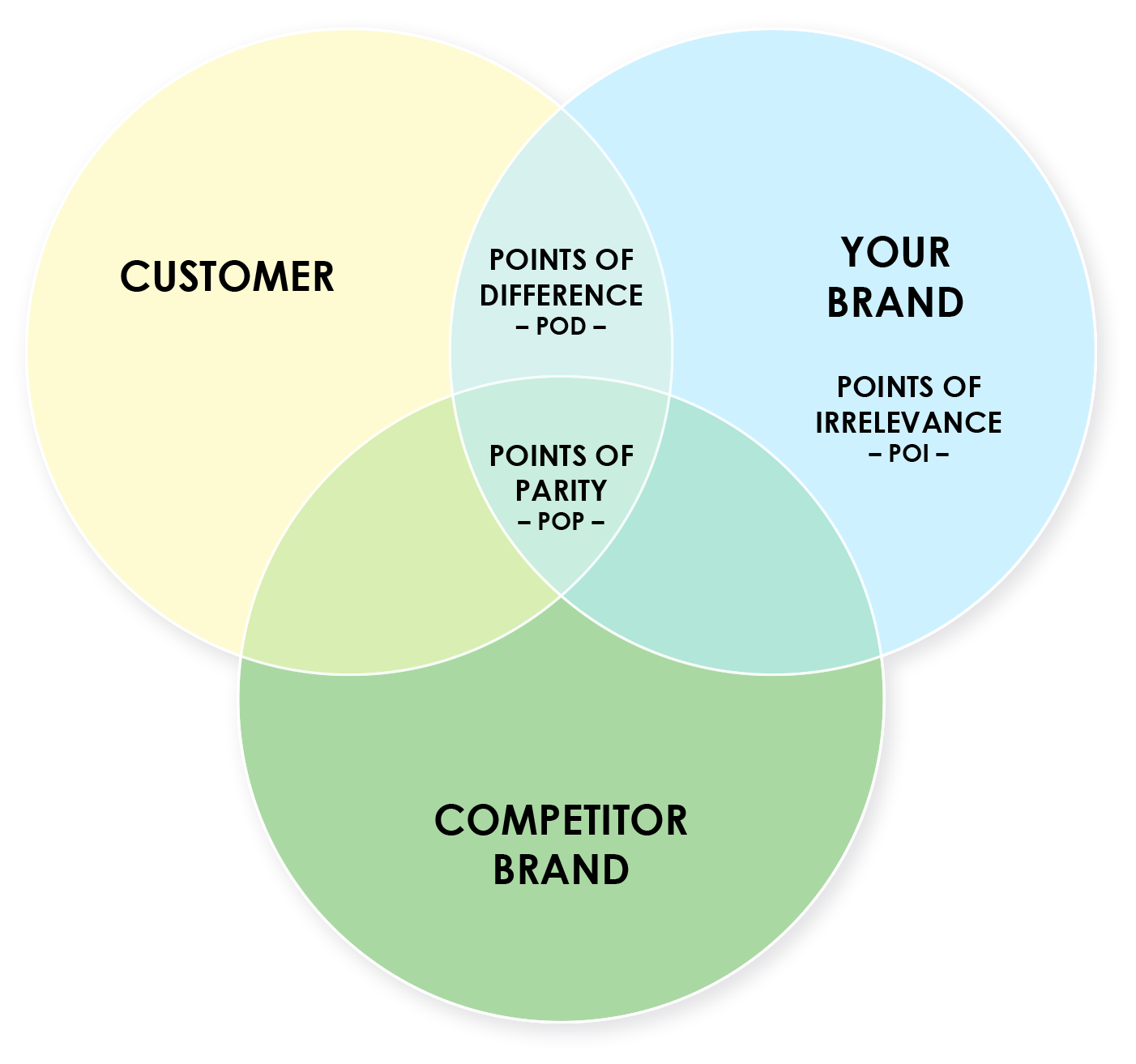 PONTOS DE PARIDADE
RECOMENDAÇÃO NOME UM
Detalhe um
Detalhe dois
Detalhe três
NOME DA RECOMENDAÇÃO DOIS
Detalhe um
Detalhe dois
Detalhe três
NOME DA RECOMENDAÇÃO TRÊS
Detalhe um
Detalhe dois
Detalhe três
RECOMENDAÇÕES